Станція юних туристів м. Умань
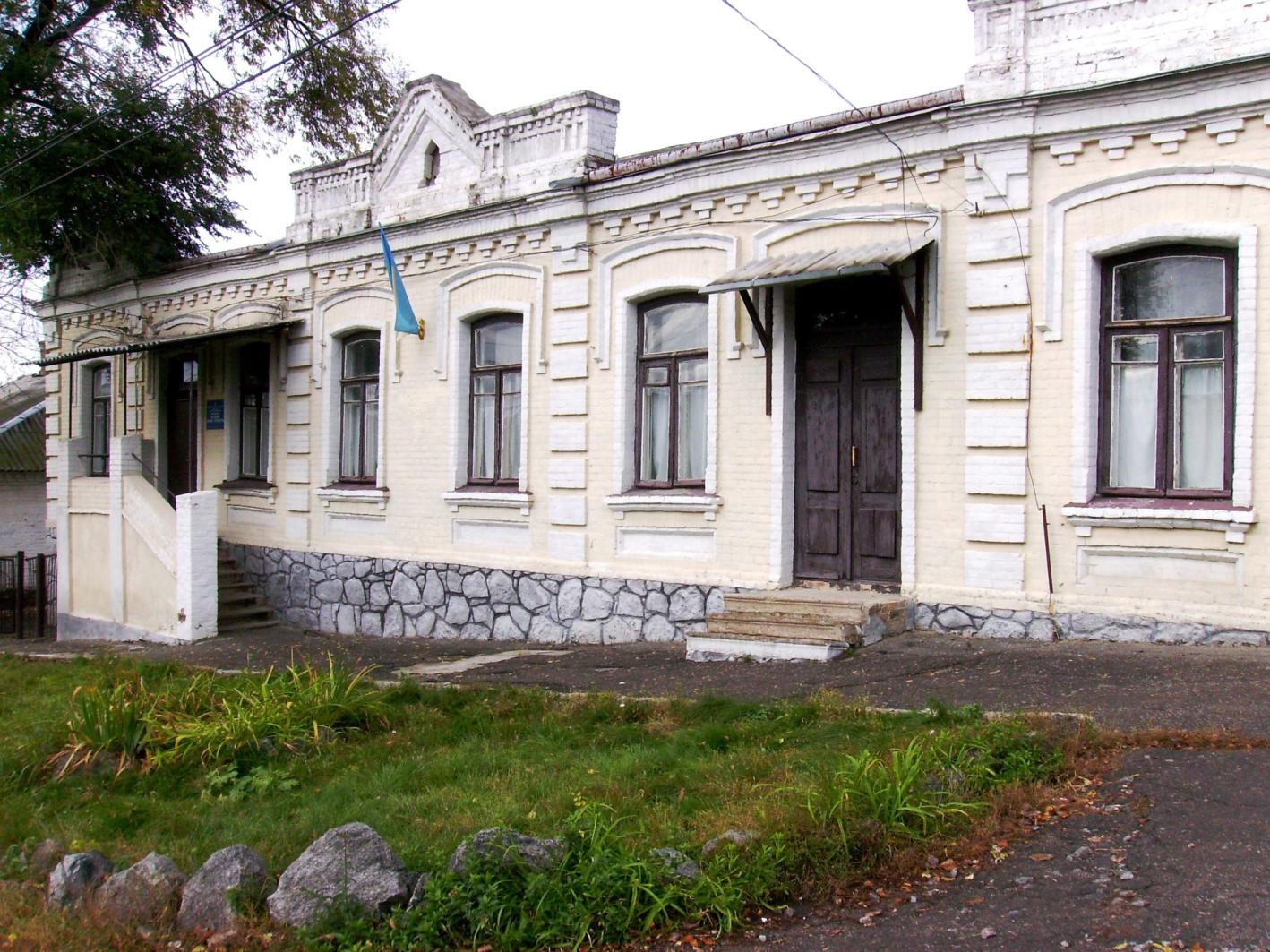 Краєзнавча експедиція по Черкаській області
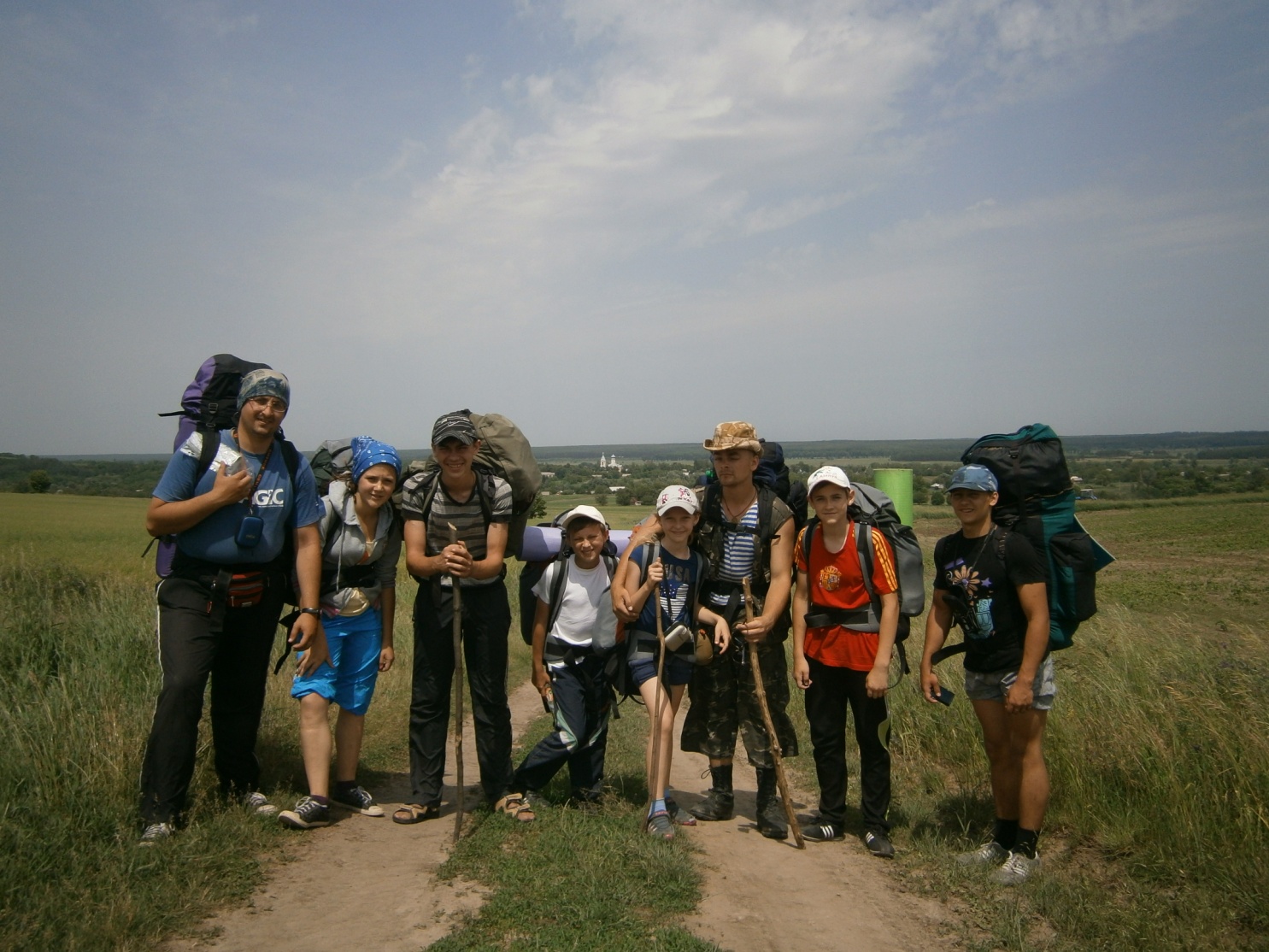 Похід по Чорногірському хребту
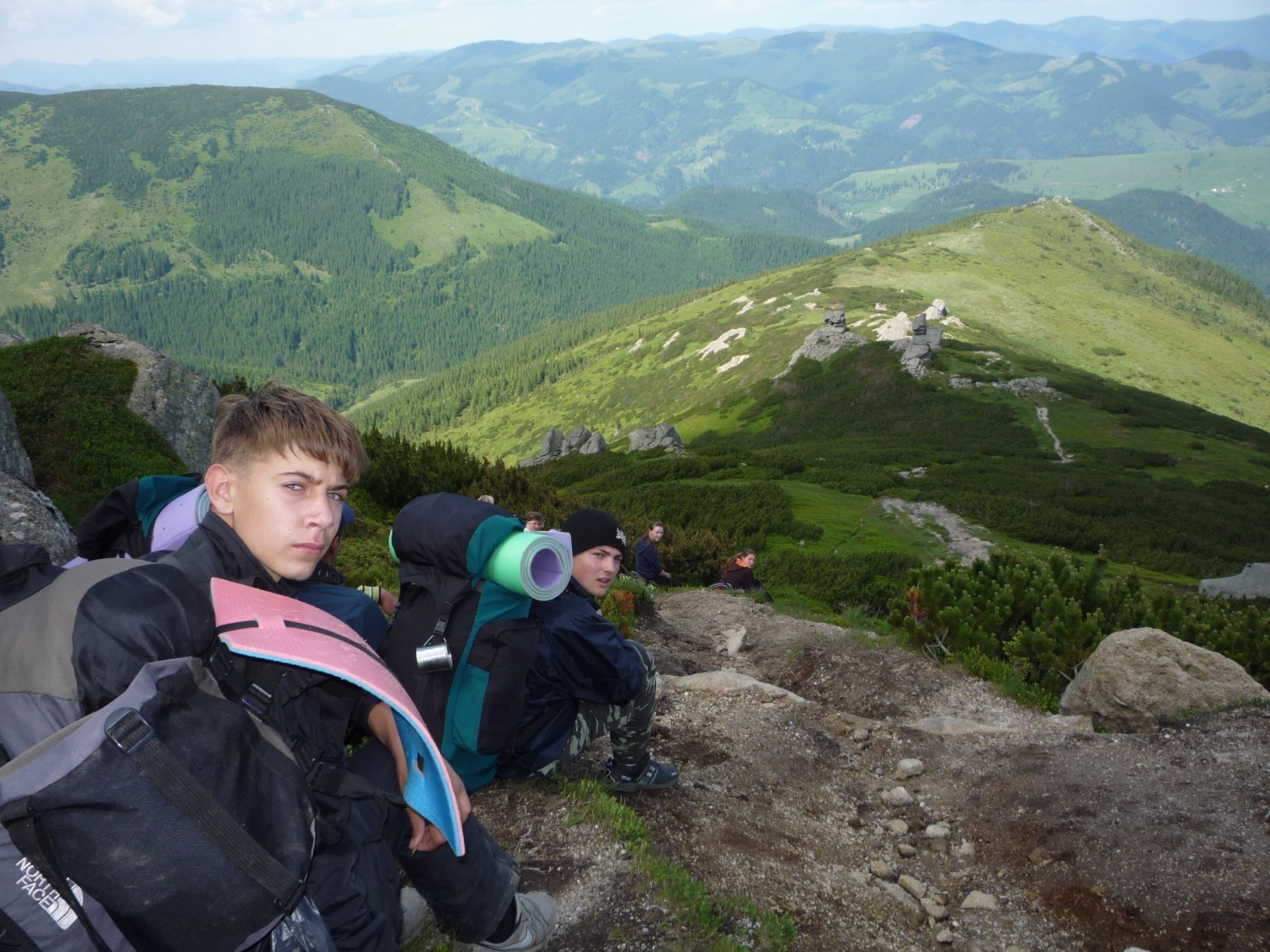 Похід по Холодному яру
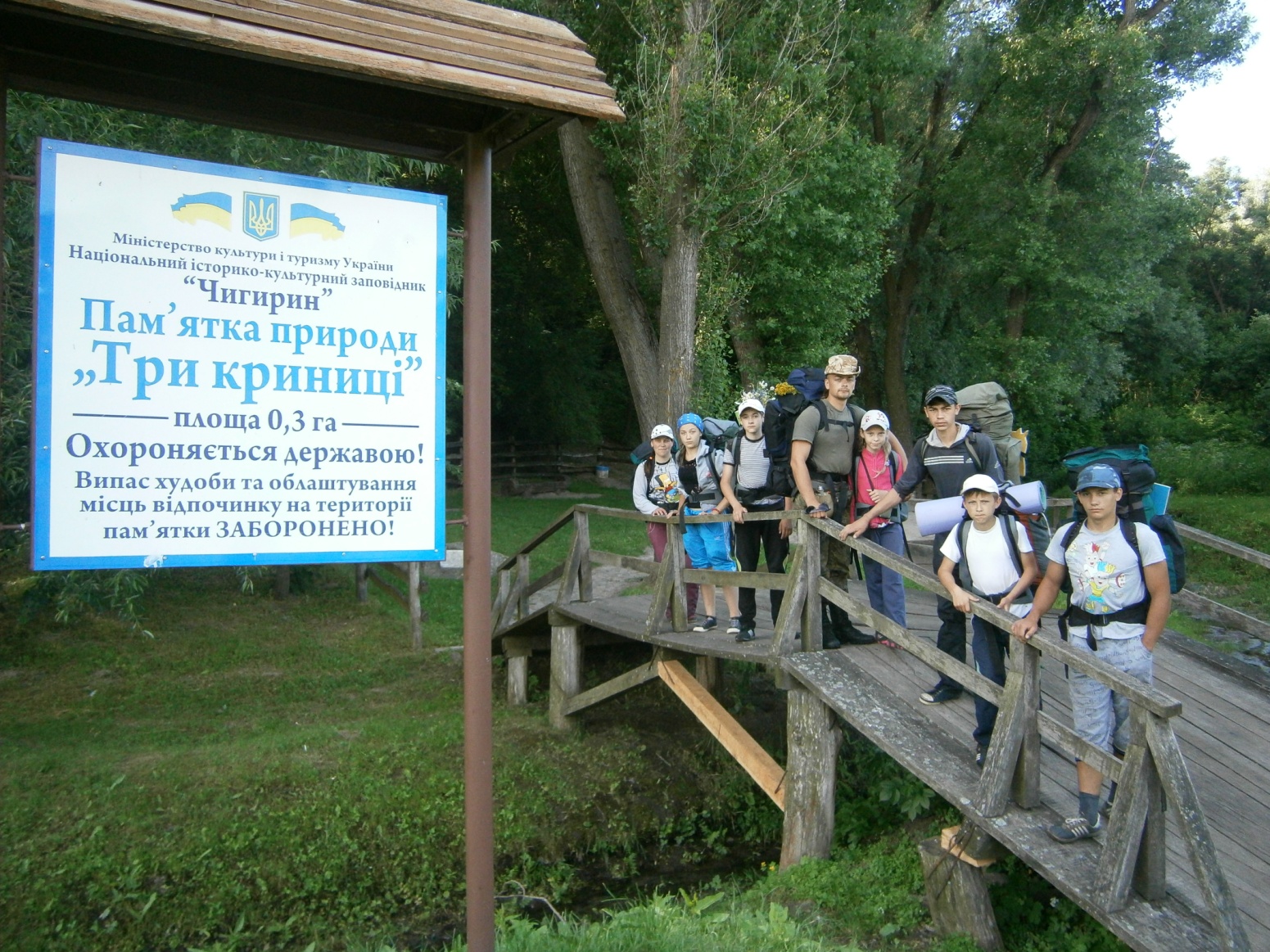 На вершинах Карпатських гір
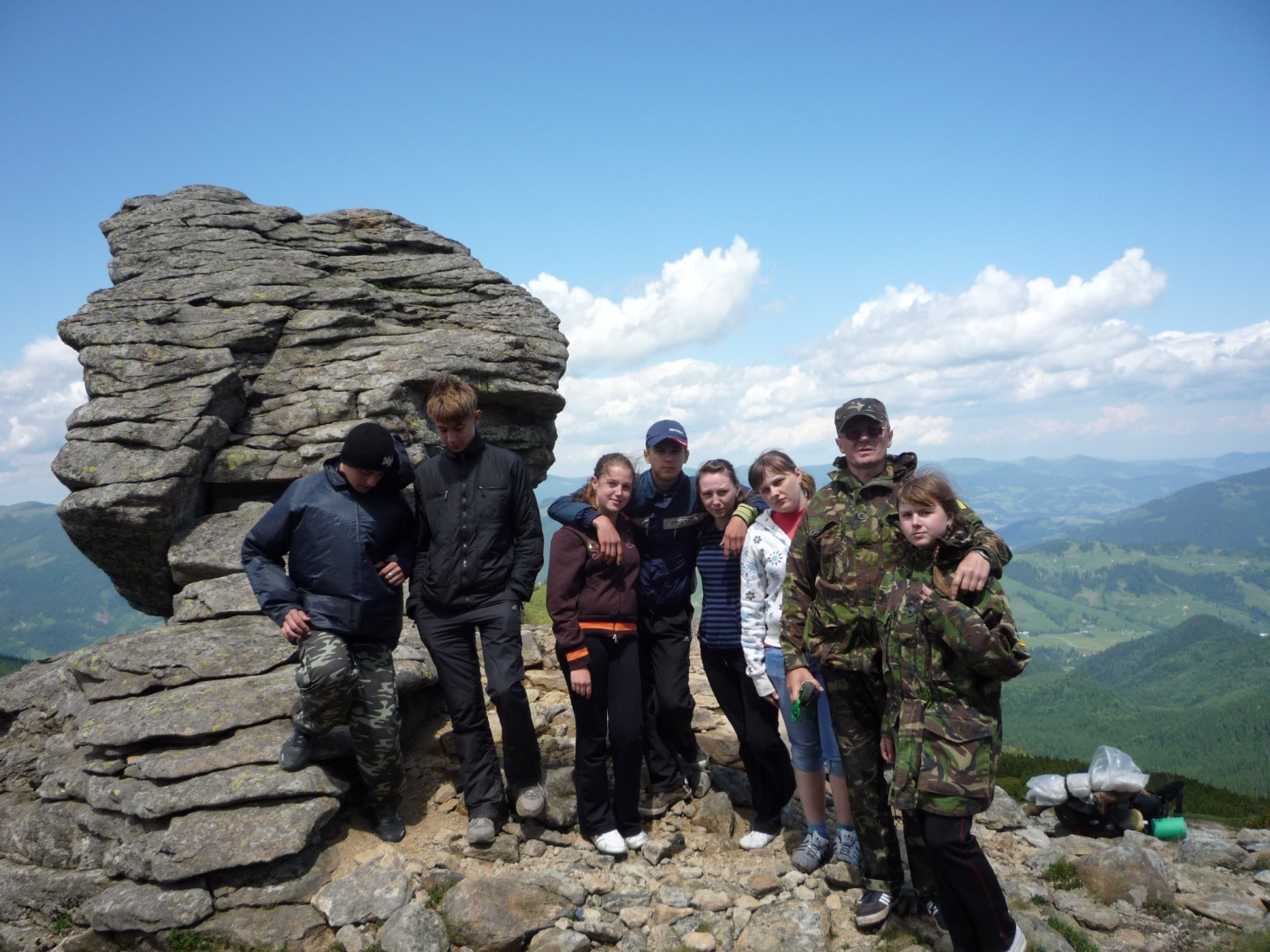 Палац Дахновських     (Монастирищенський район)
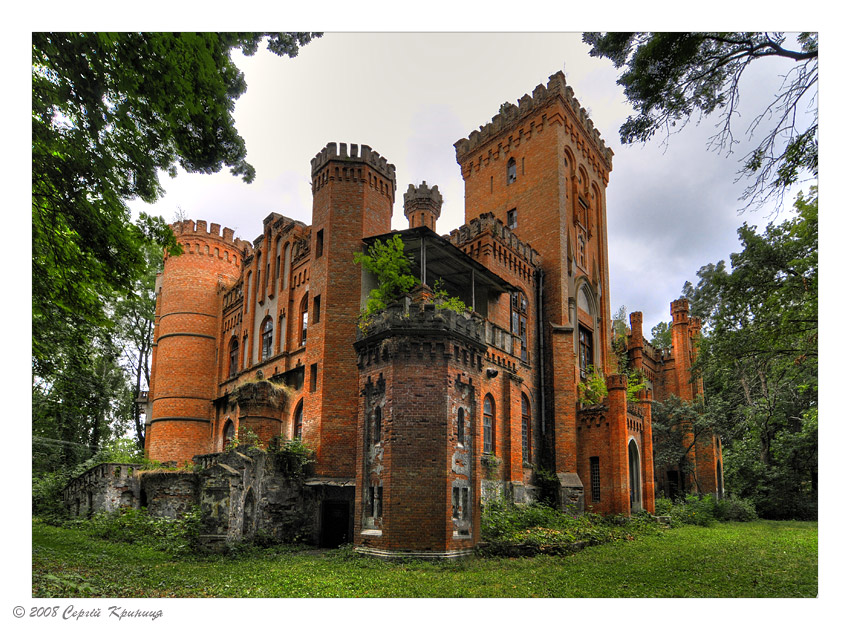 Експонати художньої галереї творчості сім’ї Бартосіків, (с.Іваньки, Маньківський район)
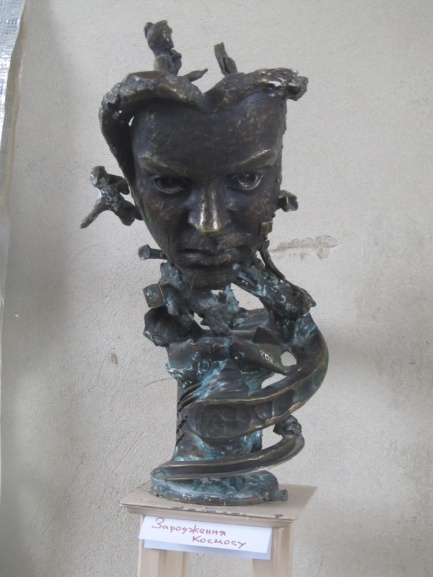 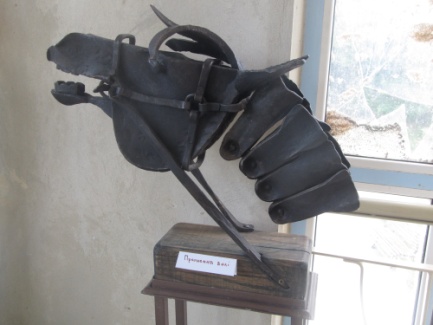 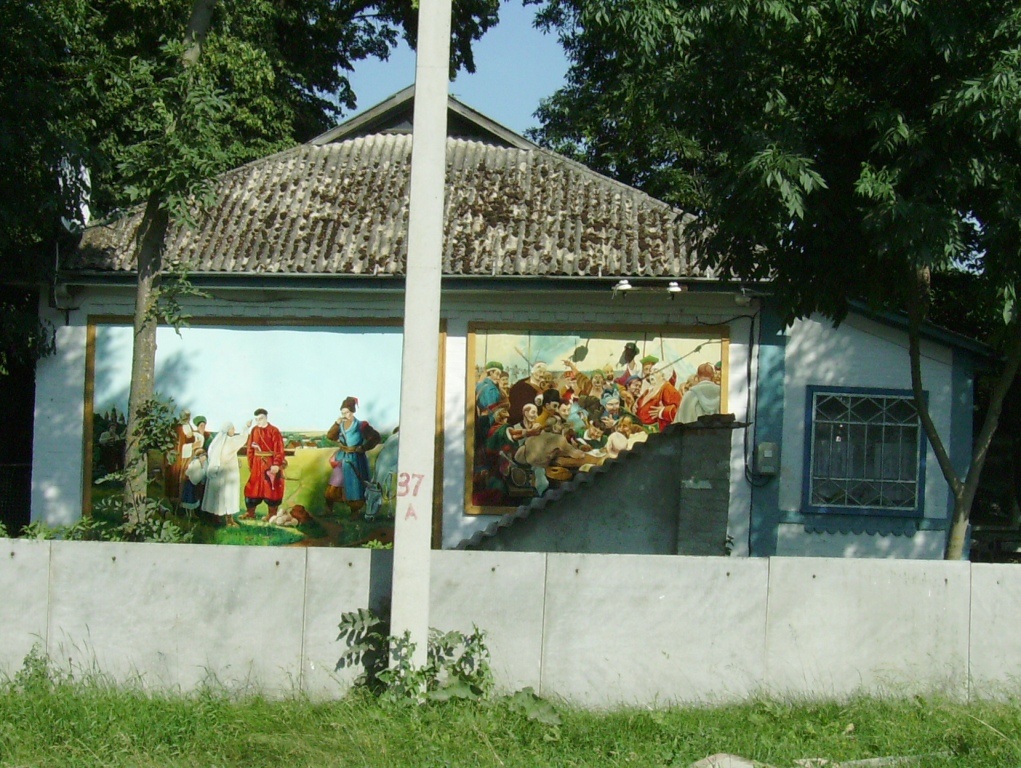 Художній розпис на приватному подвір’ї
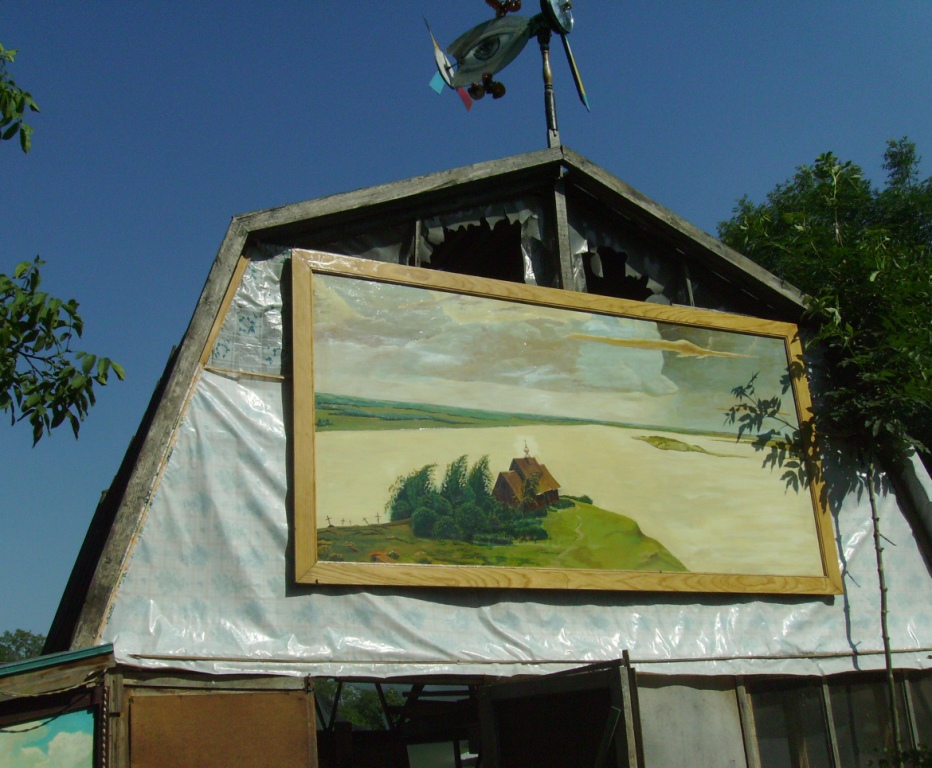 (с.Конельські хутори, 
Жашківський район)
Місцями бойової слави
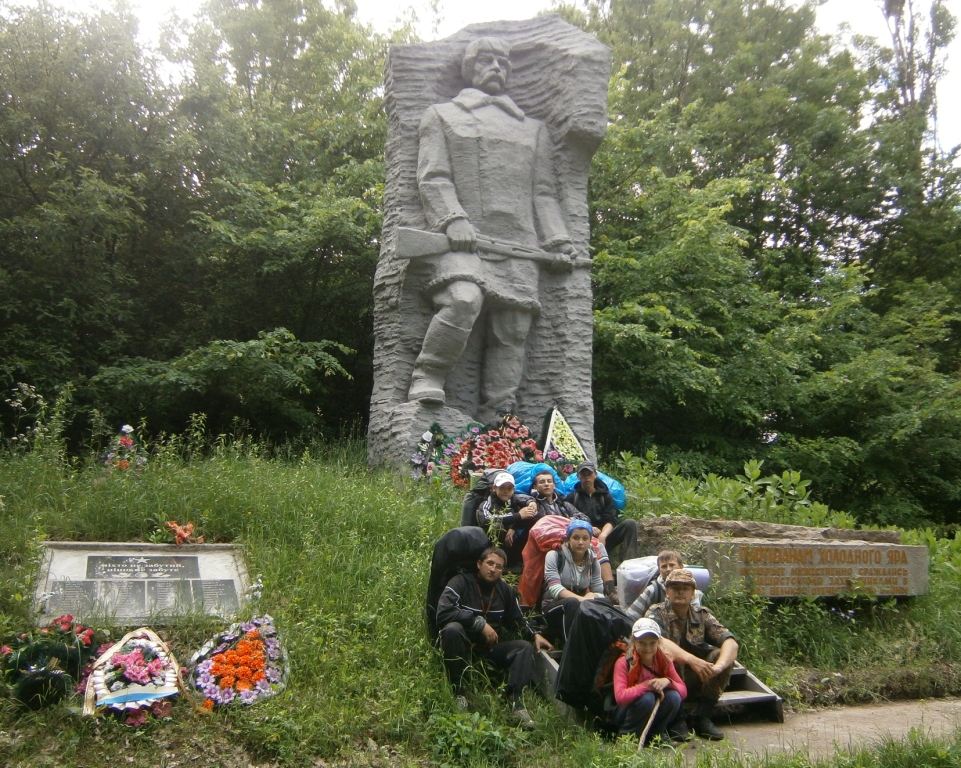 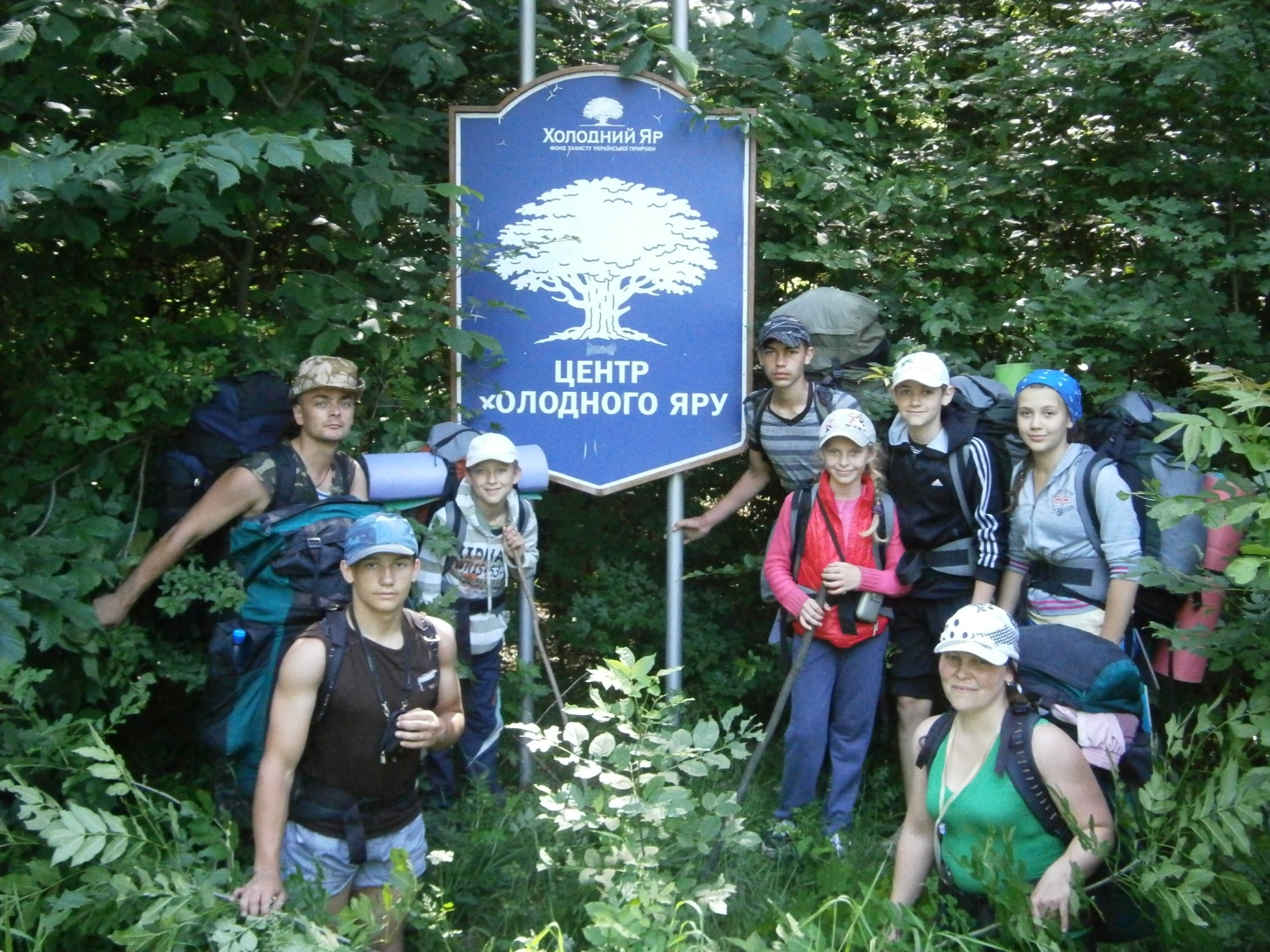 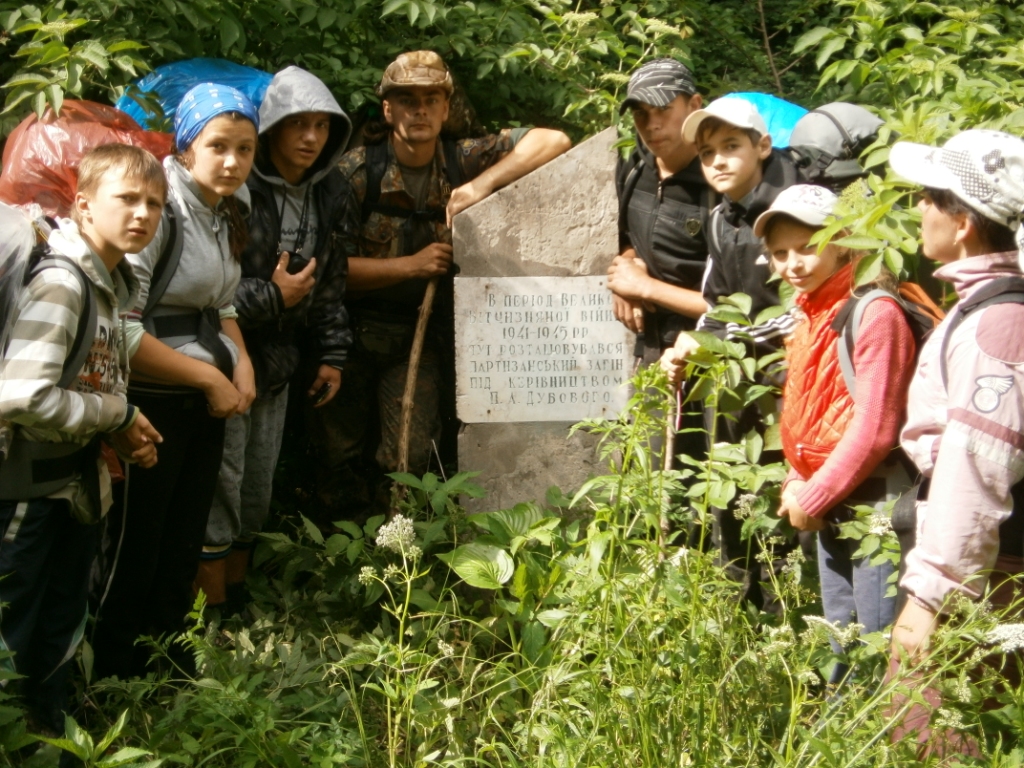 Велопохід Умань - Підвисоке
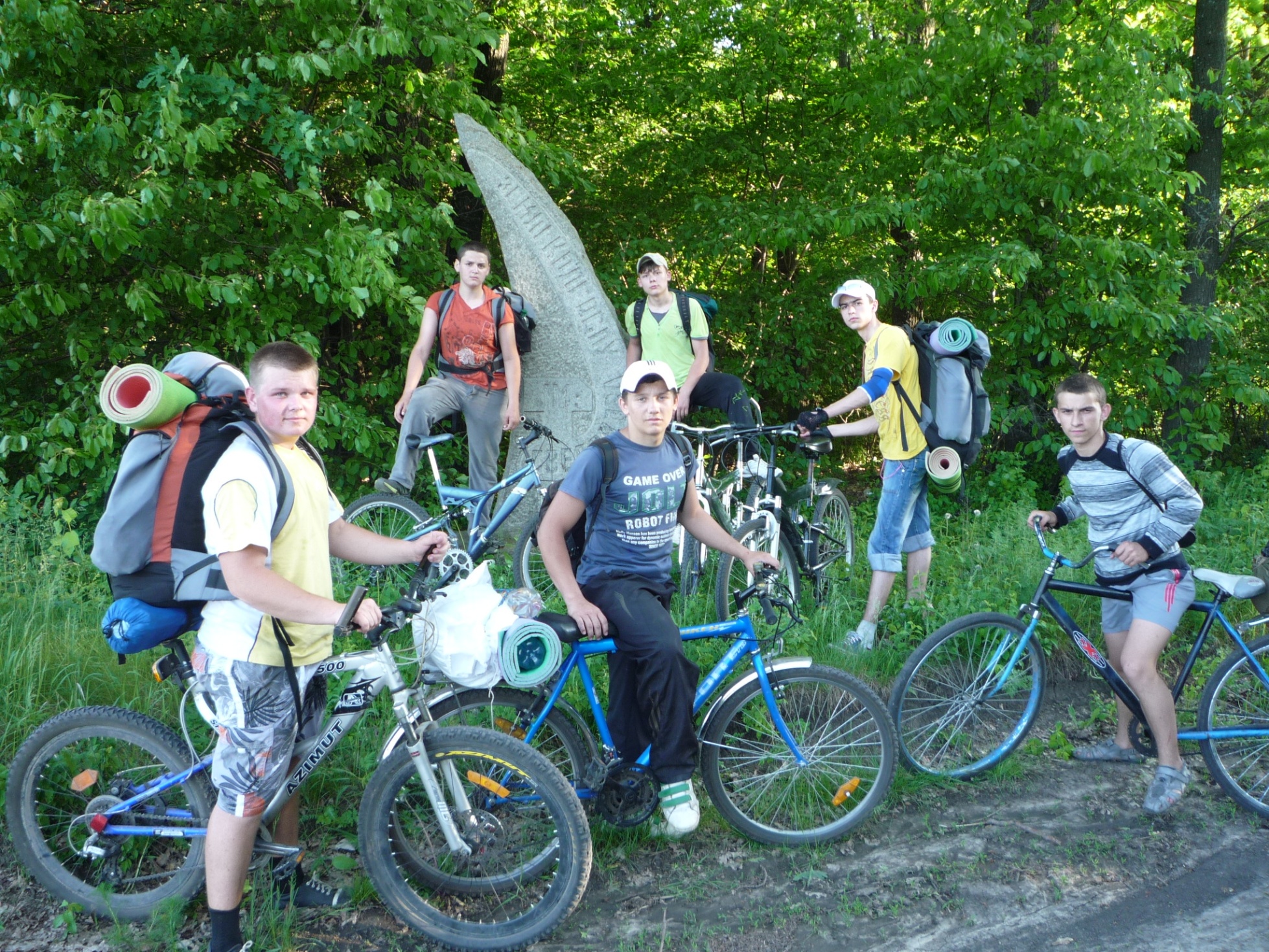 Екскурсія по бойовим місцям м.Умань
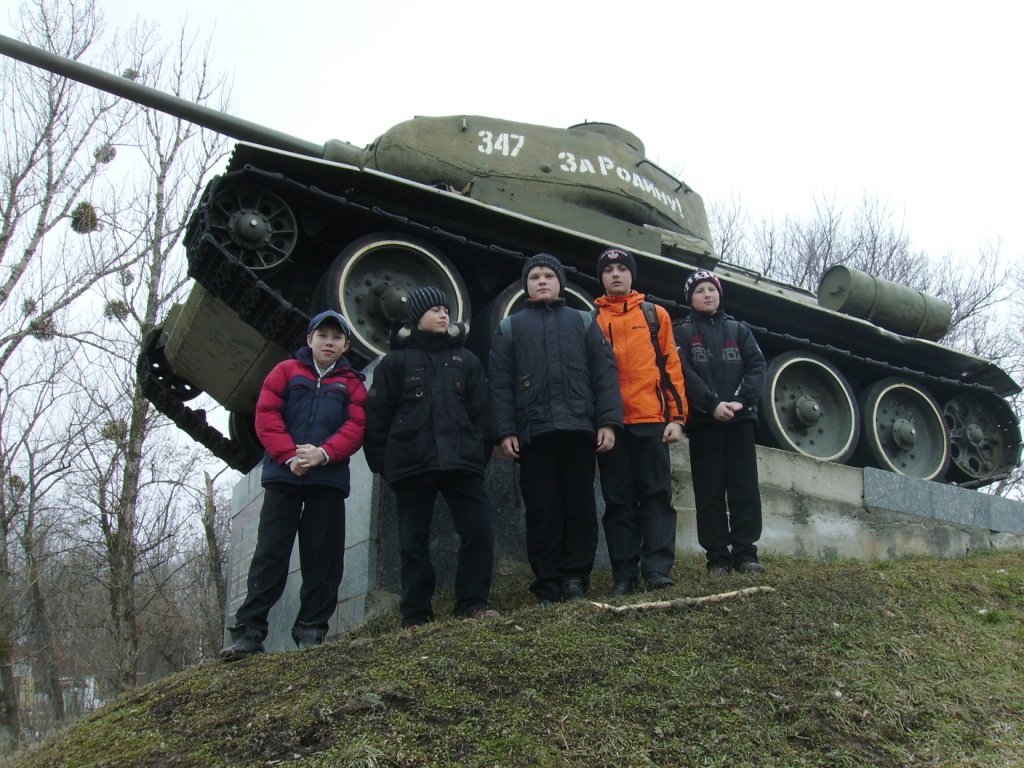 В музеї І.Д.Черняховського (с. Оксанино, Уманський район)
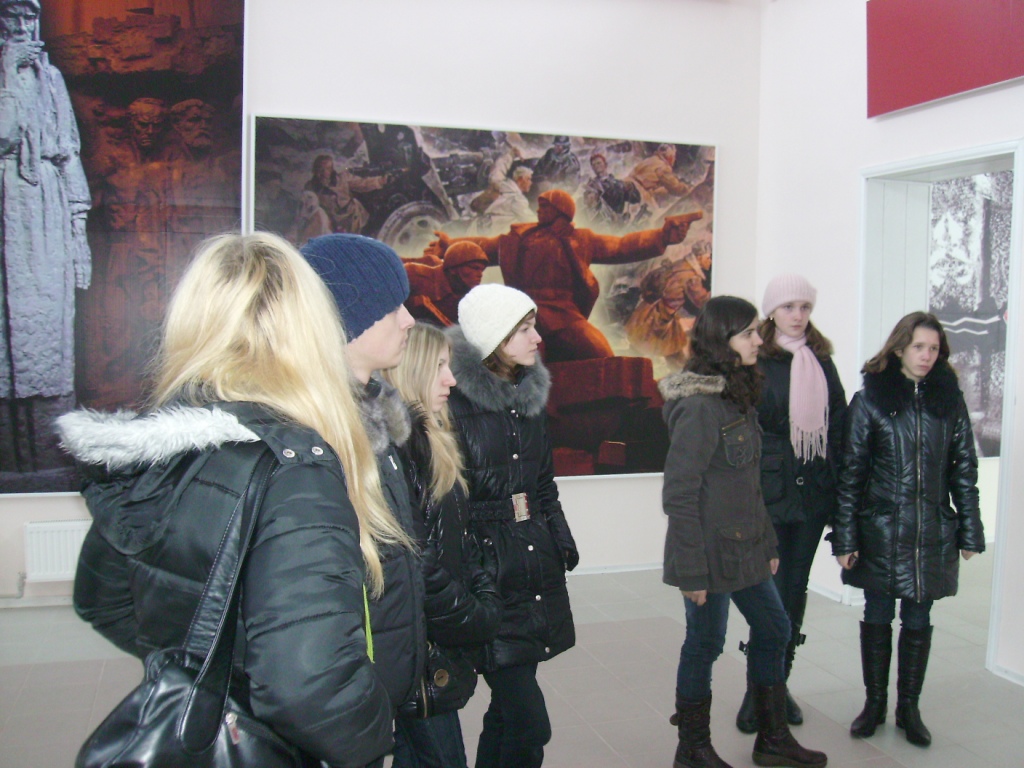 Екскурсія до військової частини м.Умань
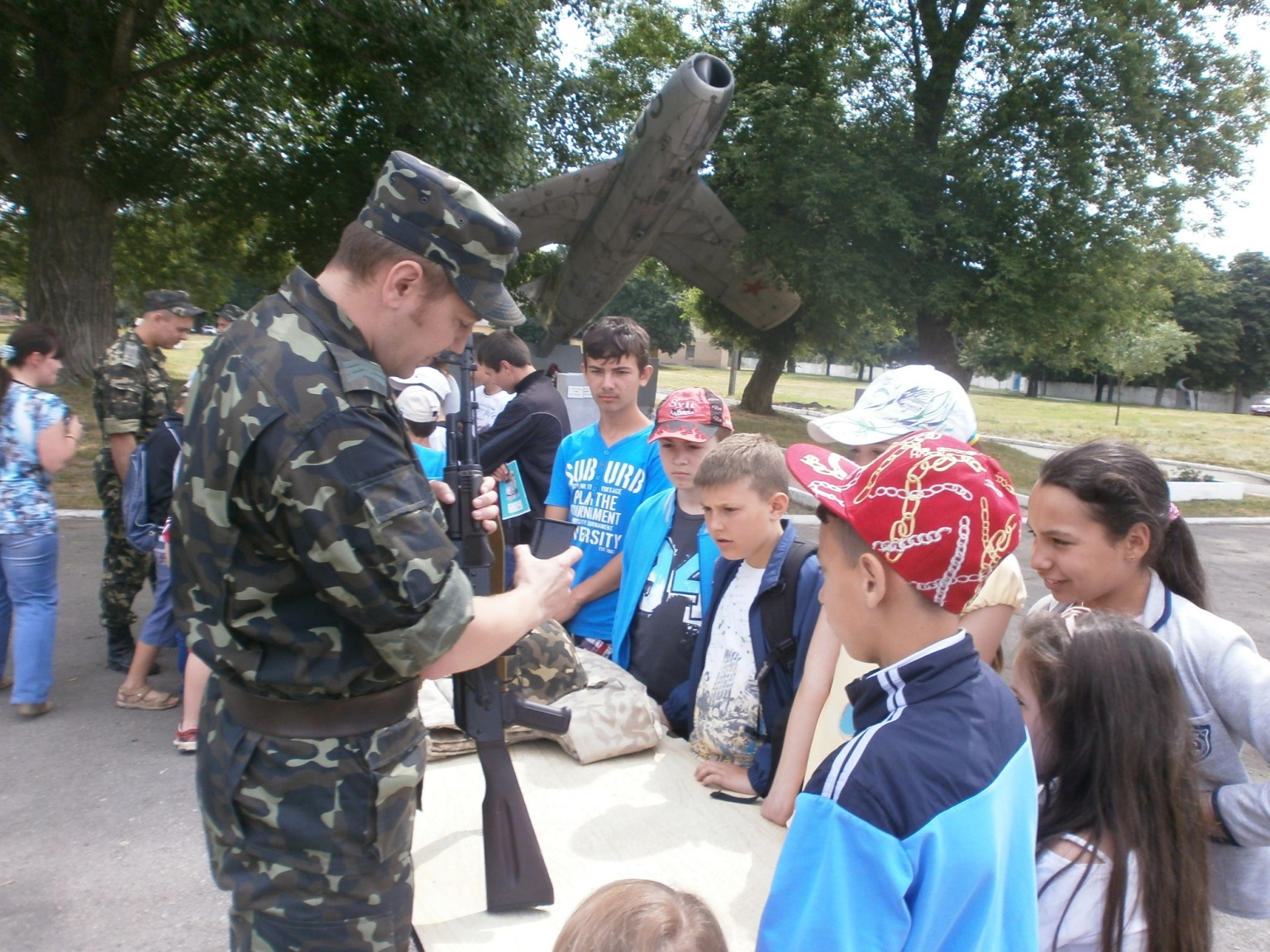 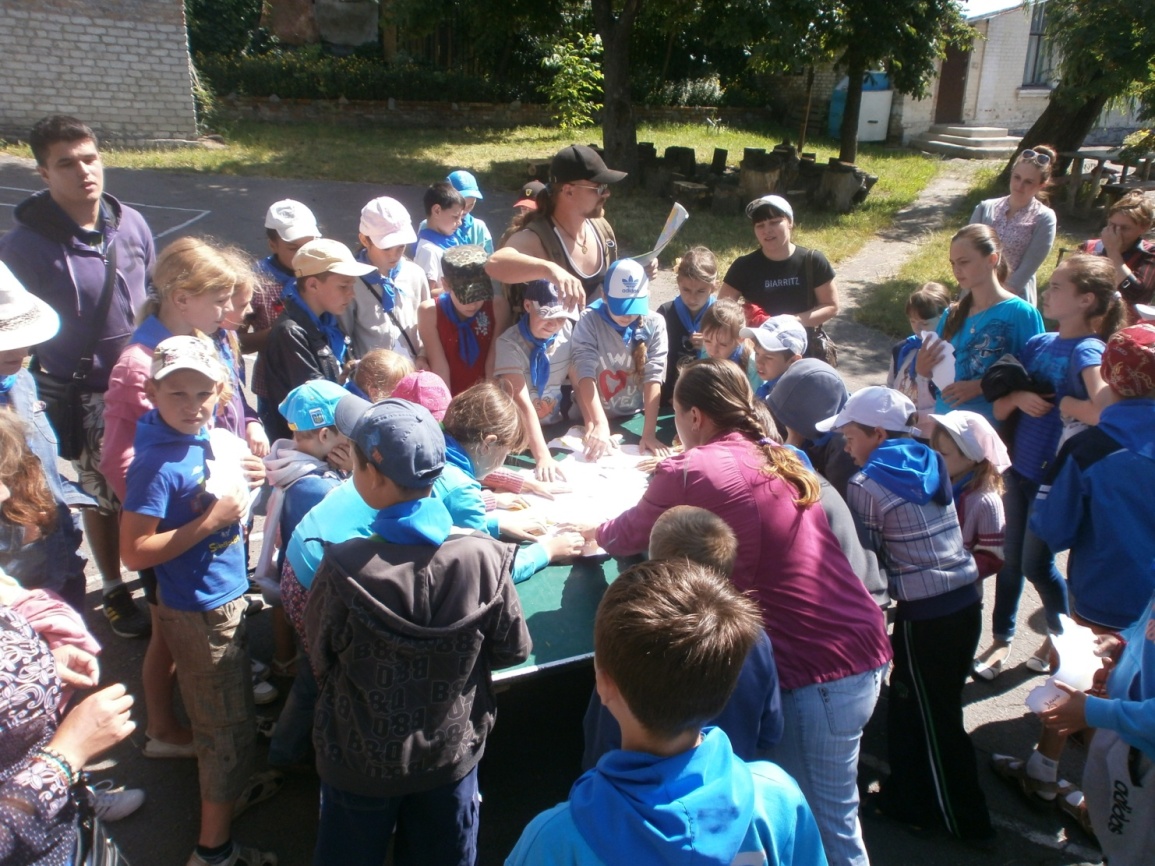 Оздоровчий літній табір
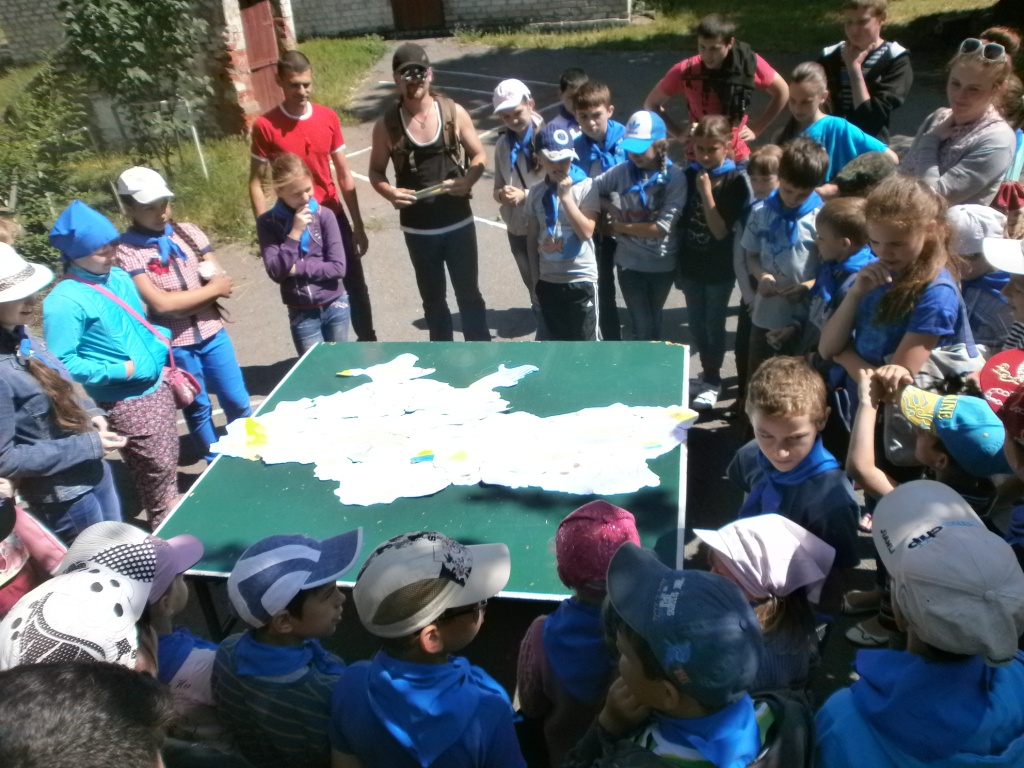 Акція 
“Об’єднаємо Україну”
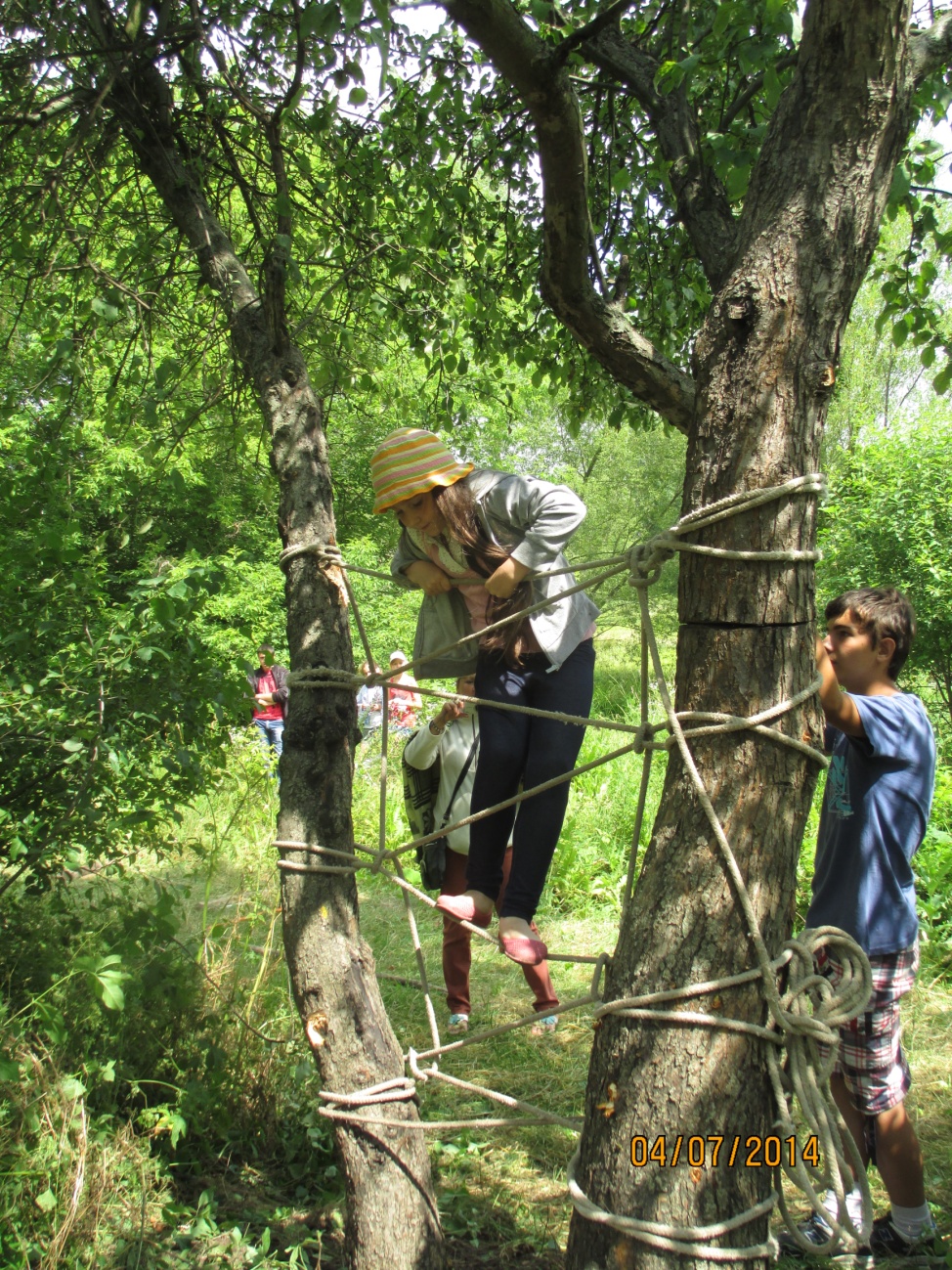 Смуга перешкод.Туристський зліт
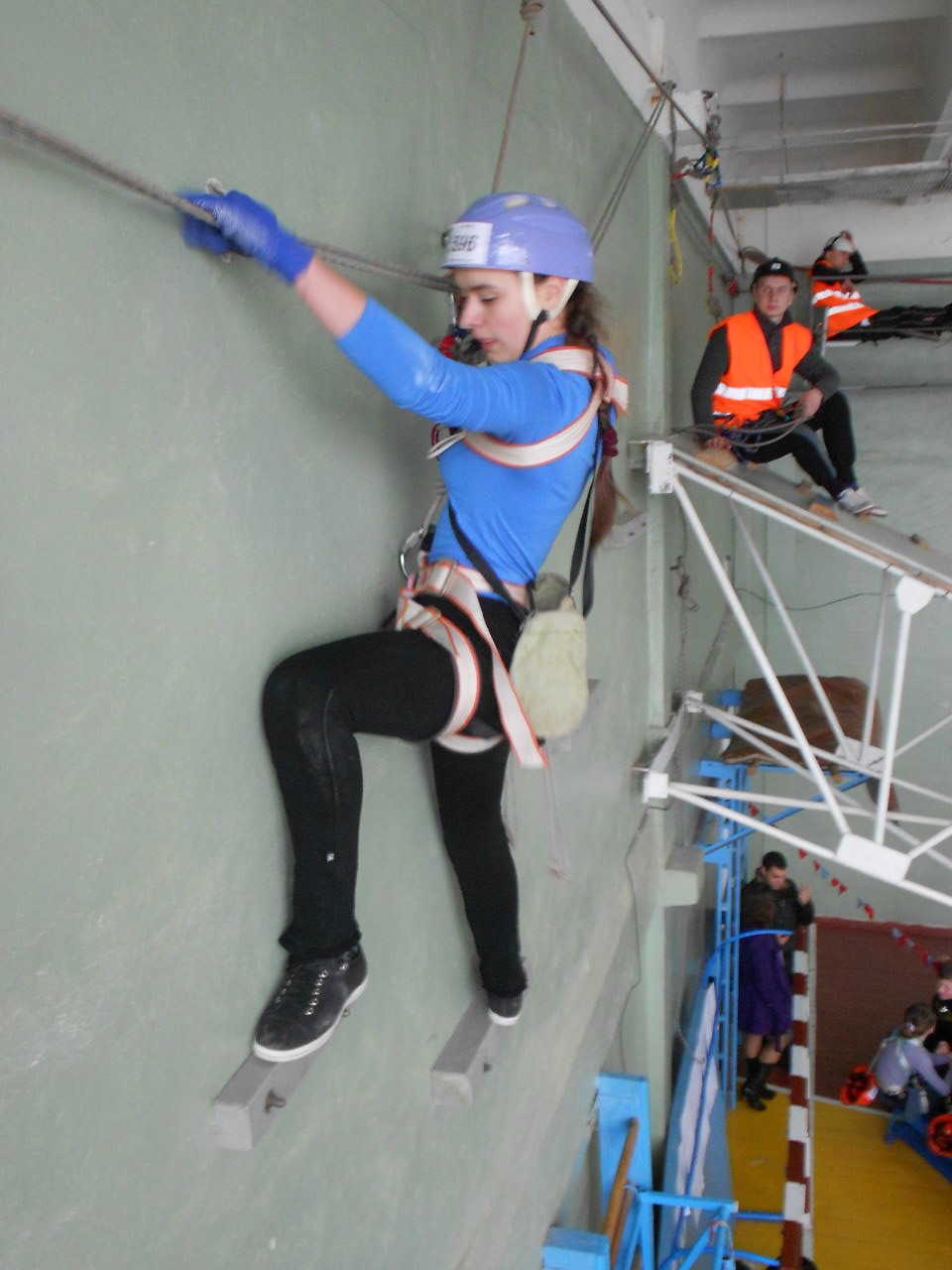 Обласні змагання з пішохідного туризму (м. Канів)
Чемпіонат України з пішохідного туризму. Подолання броду через річку
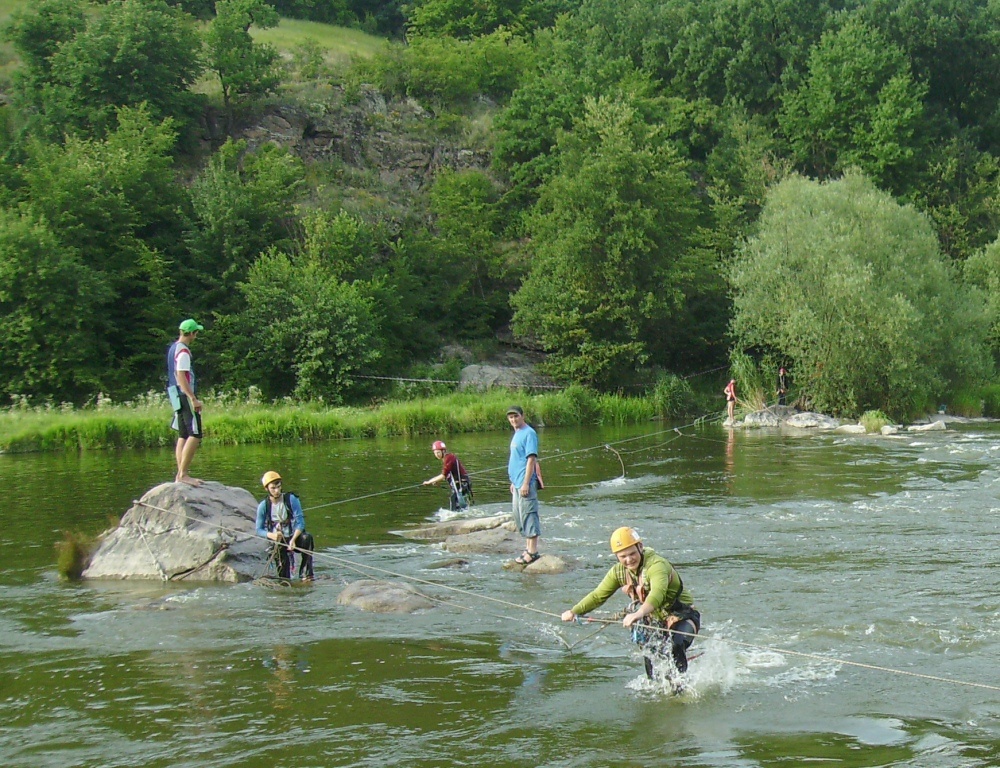 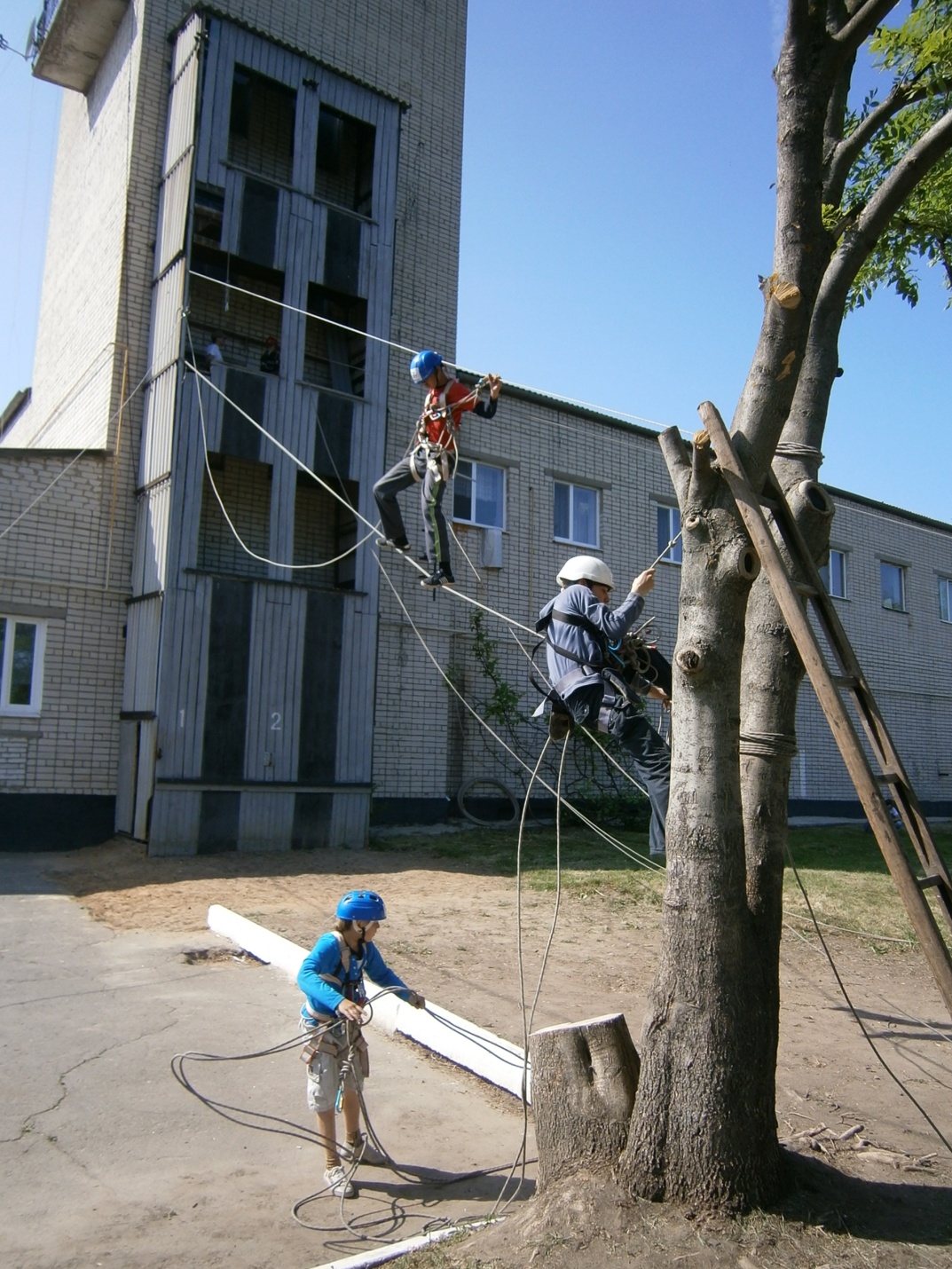 Рятувальні роботи по транспортуванню потерпілих  з висотних будівель
Конкурс з топографії
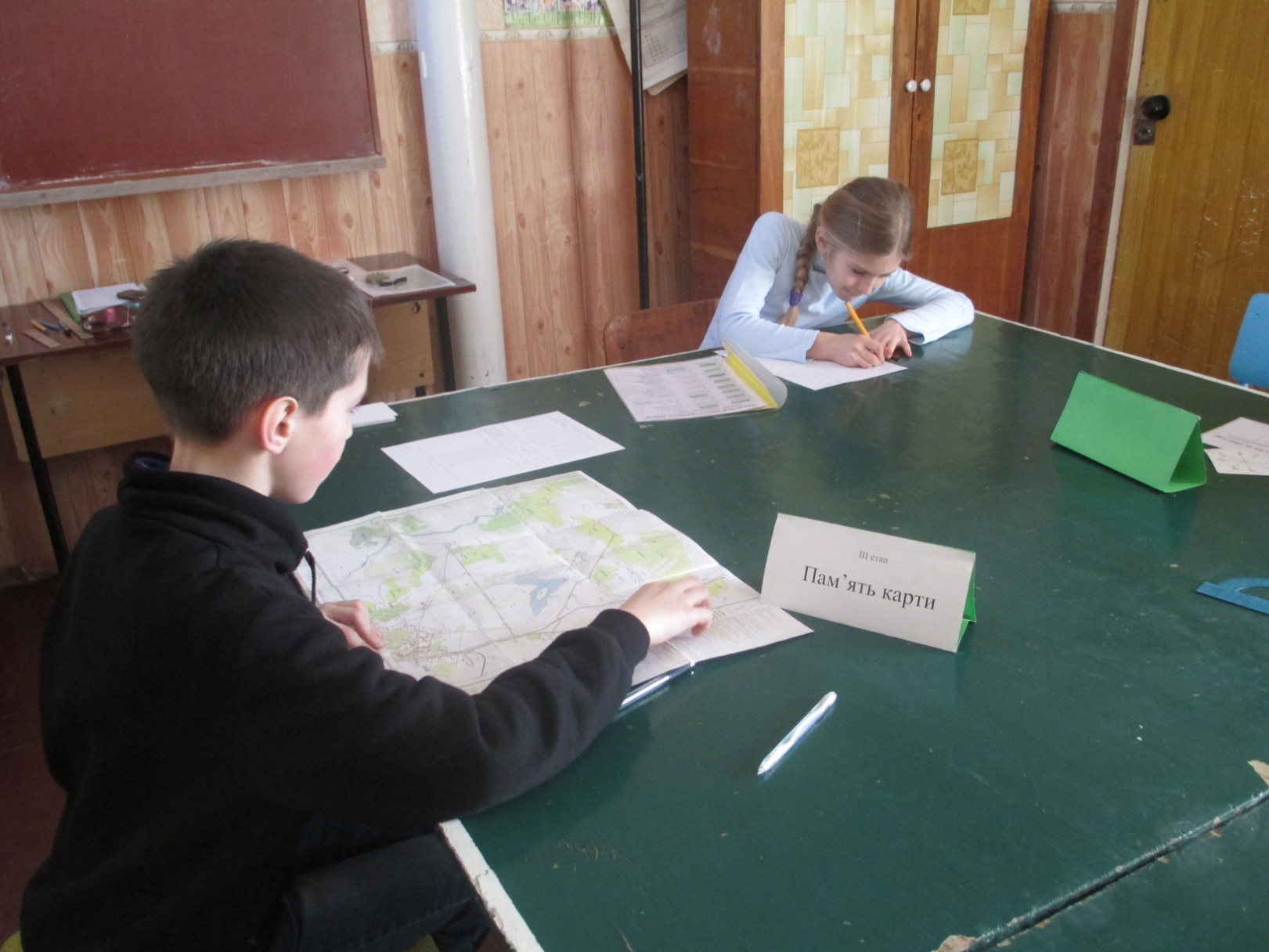 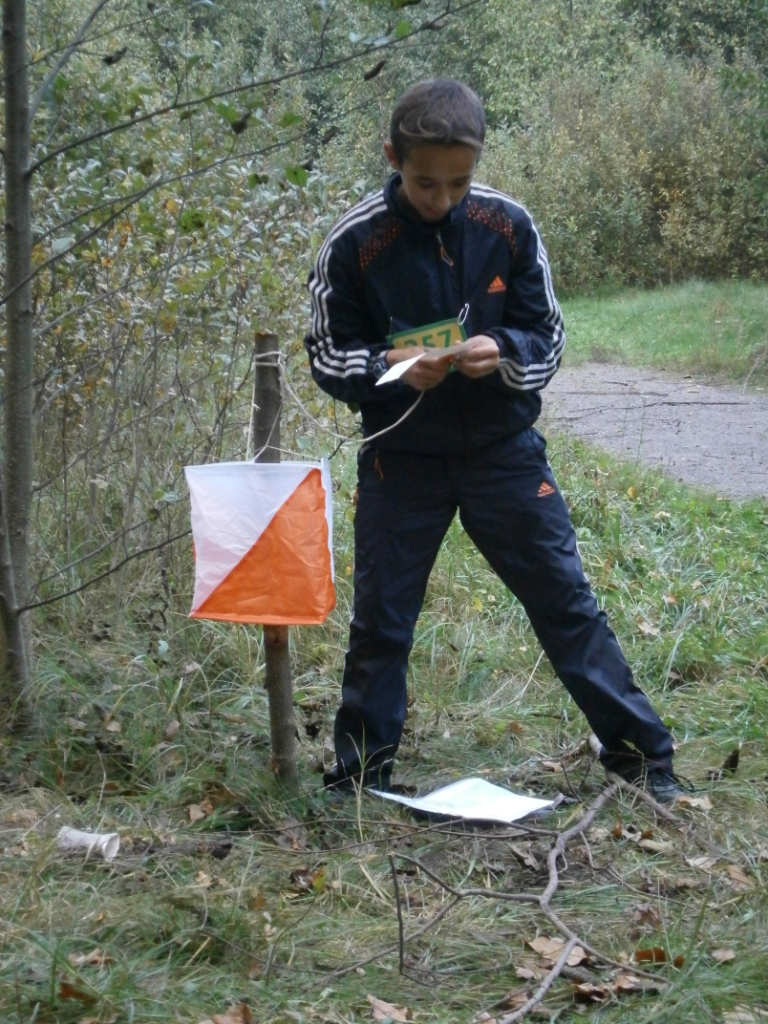 Змагання з спортивного орієнтування
Міжрайонні змагання “Школа Безпеки”
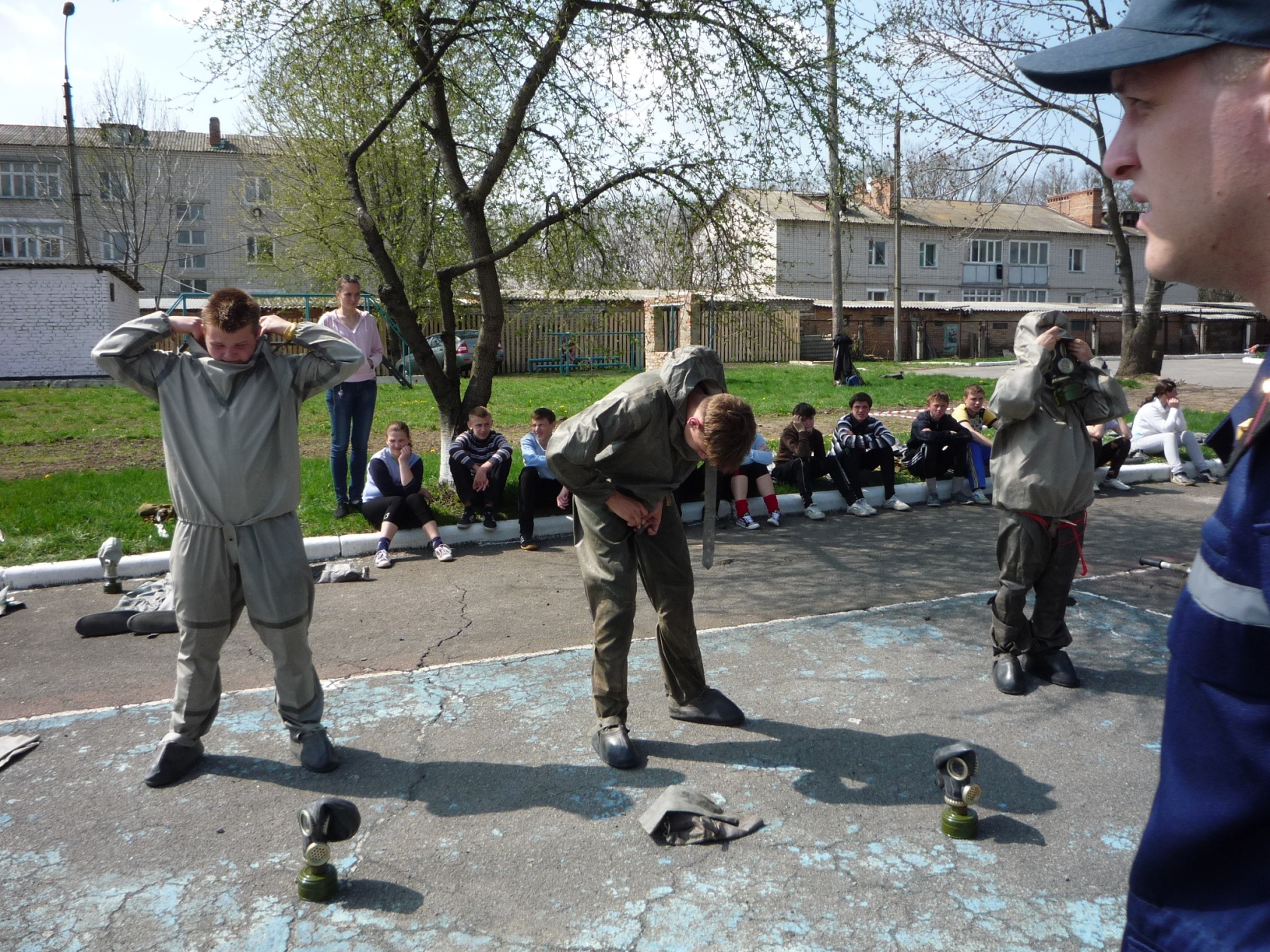 Міський етап гри “Джура”
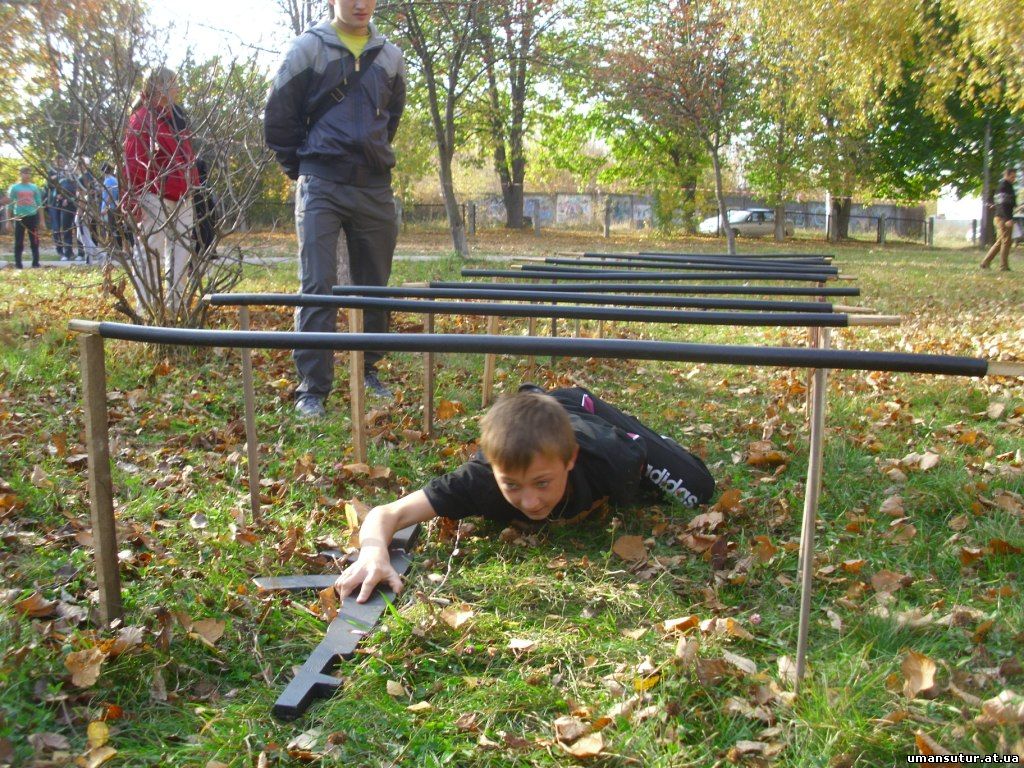 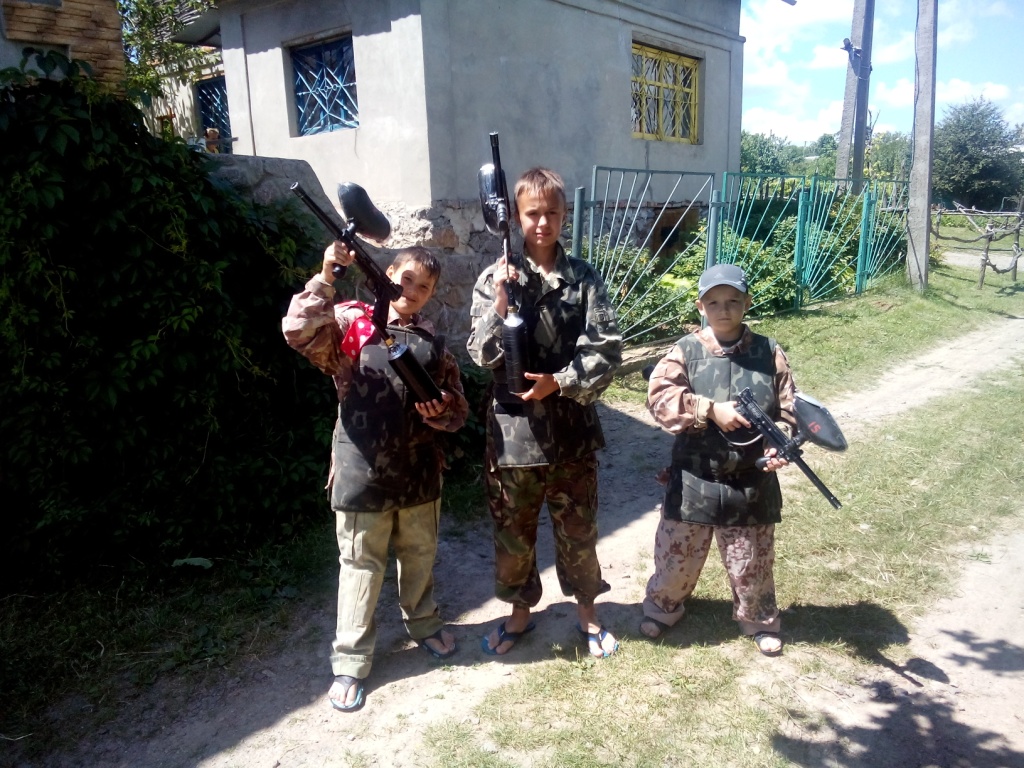